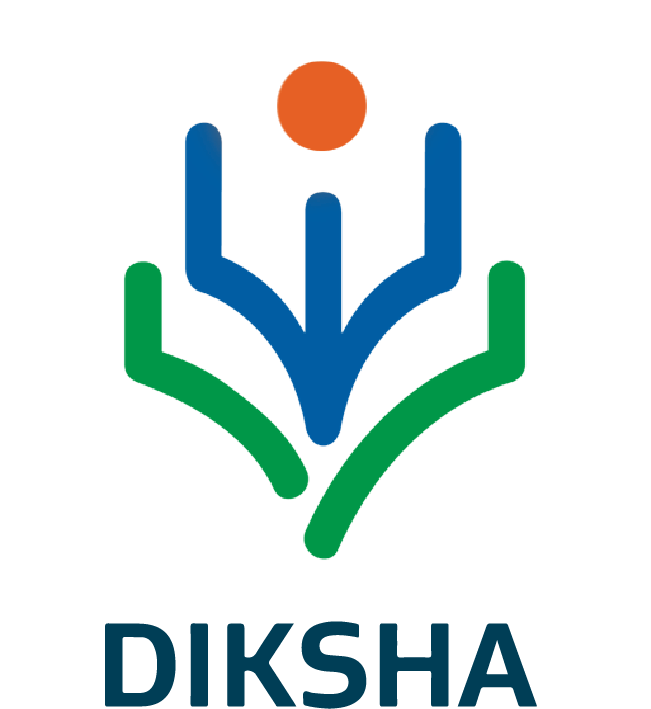 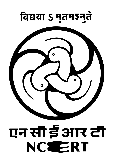 UNDERSTANDING EBOOKS TYPES  AND POSSIBILITIES
Welcome
What are eBooks
An e-book or electronic book is a non-editable text that is converted into a digital format and  displayed and read on an electronic device, such  as a tablet or smartphone.

While so many people have access to an e-book  over multiple electronic devices, no one should  be able to change the content without the  author’s permission.

 "an electronic version of a printed book“.
How Many Types of eBooks?
EPUB (Electronic Publication): EPUB is a widely used and open standard format for eBooks. It is designed to be reflowable, meaning the content adjusts to the screen size of the device, making it suitable for various devices like eReaders, tablets, and smartphones.
MOBI (Mobipocket): MOBI is another popular eBook format. It was initially developed for Mobipocket eReader devices and is commonly used for Amazon Kindle eBooks. Amazon has since transitioned to using the Kindle's proprietary format, AZW, which is based on MOBI.
AZW (Amazon Kindle Format): AZW is Amazon's proprietary eBook format. It is based on MOBI but includes additional features and encryption. Amazon has also introduced the newer KF8 format (Kindle Format 8) for more advanced eBook designs.
PDF (Portable Document Format): While not specifically designed for eBooks, PDF is a versatile format widely used for digital documents. PDFs maintain a consistent layout regardless of the device, but they may not be as adaptable to different screen sizes.
iBooks (Apple iBooks Format): iBooks format is used for eBooks on Apple devices such as iPads and iPhones. It supports interactive features, multimedia elements, and rich formatting.
How Many Types of eBooks?
CBZ and CBR: These formats are used for comics and manga eBooks. CBZ is essentially a collection of image files (usually in a ZIP archive), while CBR is the same concept but in a RAR archive.
DjVu: DjVu is a format primarily used for scanned documents, especially those with complex images and diagrams. It's known for its high compression ratios, making it suitable for documents with lots of images.
LIT (Microsoft Reader): LIT was developed by Microsoft for their Microsoft Reader software. However, this format has become less common over time.
HTML: Some eBooks are distributed as HTML files, which can be read in web browsers or eBook reading software.
Plain Text (TXT): While not a specialized eBook format, plain text files can be used for simple eBooks that do not require complex formatting or images.
Interactive and Multimedia eBooks: These types of eBooks go beyond traditional text and may include interactive elements, videos, audio clips, and animations. They often use formats like EPUB 3 or proprietary formats.
WHAT IS DIGITIZATION OF TEXTBOOKS?
Digitization of textbooks refers to the process of converting traditional print textbooks into digital formats that can be accessed and read on electronic devices such as computers, tablets, e-readers, and smartphones. It involves transforming the content, layout, and features of the printed textbook into a digital version that can be viewed and interacted with electronically.
NCERT uses three types of e-books
PDF (Portable Document Format)
EPUB (electronic publication)
FLIPBOOK
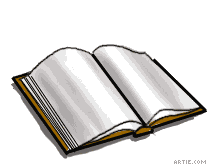 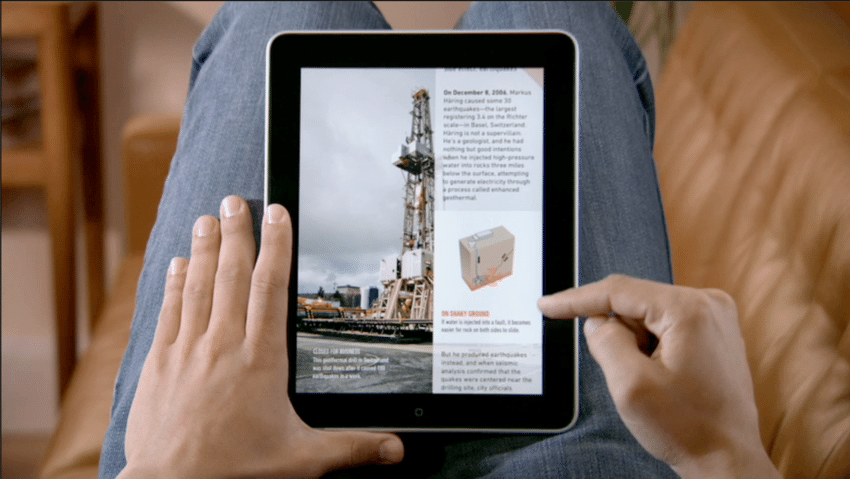 WHAT IS EPUB3?
EPUB 3 (Electronic Publication 3) is a standard format for digital publications and e-books. It is the latest version of the EPUB standard developed by the International Digital Publishing Forum (IDPF) and was first introduced in 2011.
EPUB 3 is designed to provide a flexible and feature-rich platform for creating and distributing electronic publications. It offers several enhancements over previous versions, allowing for more interactive and multimedia-rich content.
WHY DO WE NEED EPUB?
Cross-Platform Compatibility: EPUB files are compatible with a variety of devices, including e-readers, tablets, smartphones, and computers. EPUB works on different operating systems and can be read using various software and apps. This cross-platform compatibility ensures that digital publications can reach a wide audience and be accessed on different devices.
Reflowable Content: EPUB allows for reflowable text, meaning the content can adapt and adjust to different screen sizes and font settings. This ensures that readers can adjust the font size, switch between portrait and landscape orientations, and customize the reading experience to their preferences. Reflowable content enhances readability and accessibility, particularly for people with visual impairments or reading difficulties.
WHY DO WE NEED EPUB?
Interactive Features: EPUB supports interactive elements such as hyperlinks, multimedia content (videos, audio), quizzes, and interactive exercises. These features enable publishers to create engaging and interactive reading experiences. Interactive elements can enhance learning materials, provide additional context, and promote active participation from readers.
Accessibility: EPUB incorporates accessibility features to make digital publications more inclusive. These features include adjustable font sizes, compatibility with screen readers, support for alternative text for images, and text-to-speech functionality. EPUB's accessibility features ensure that individuals with visual impairments or reading disabilities can access and engage with the content.
WHY DO WE NEED EPUB?
Enhanced Design and Styling: EPUB supports CSS (Cascading Style Sheets), which enables publishers to apply advanced styling and layout options. This allows for more visually appealing and professional-looking digital publications. EPUB's design capabilities enable the creation of aesthetically pleasing e-books, textbooks, and other digital materials.
Dynamic Updates and Revisions: EPUB allows for easy updates and revisions of digital publications. Publishers can modify and update the content of EPUB files, ensuring that readers have access to the most current and accurate information. This is particularly valuable for textbooks and educational materials that may require regular updates to reflect new research, revised curriculum, or changes in information.
WHY DO WE NEED EPUB?
Cost-Effective Distribution: EPUB offers a cost-effective distribution model for digital publications. EPUB files can be easily distributed and shared electronically, eliminating the need for physical printing and distribution costs. This makes it easier for authors, publishers, and educators to reach a global audience without incurring significant expenses.
Environmental Sustainability: By embracing EPUB, we can reduce the consumption of paper and contribute to environmental sustainability. Digital publications eliminate the need for printing and shipping physical books, reducing the carbon footprint associated with the publishing industry.
KEY DIFFERENCES BETWEEN EPUB AND PDF
KEY DIFFERENCES BETWEEN EPUB AND PDF
KEY DIFFERENCES BETWEEN EPUB AND PDF
Sigil: 

The EPUB Editor
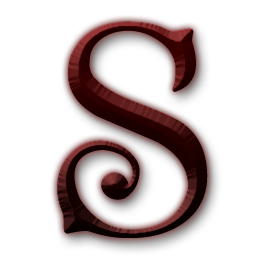 User Interface
— Windows, Menus and Toolbars —
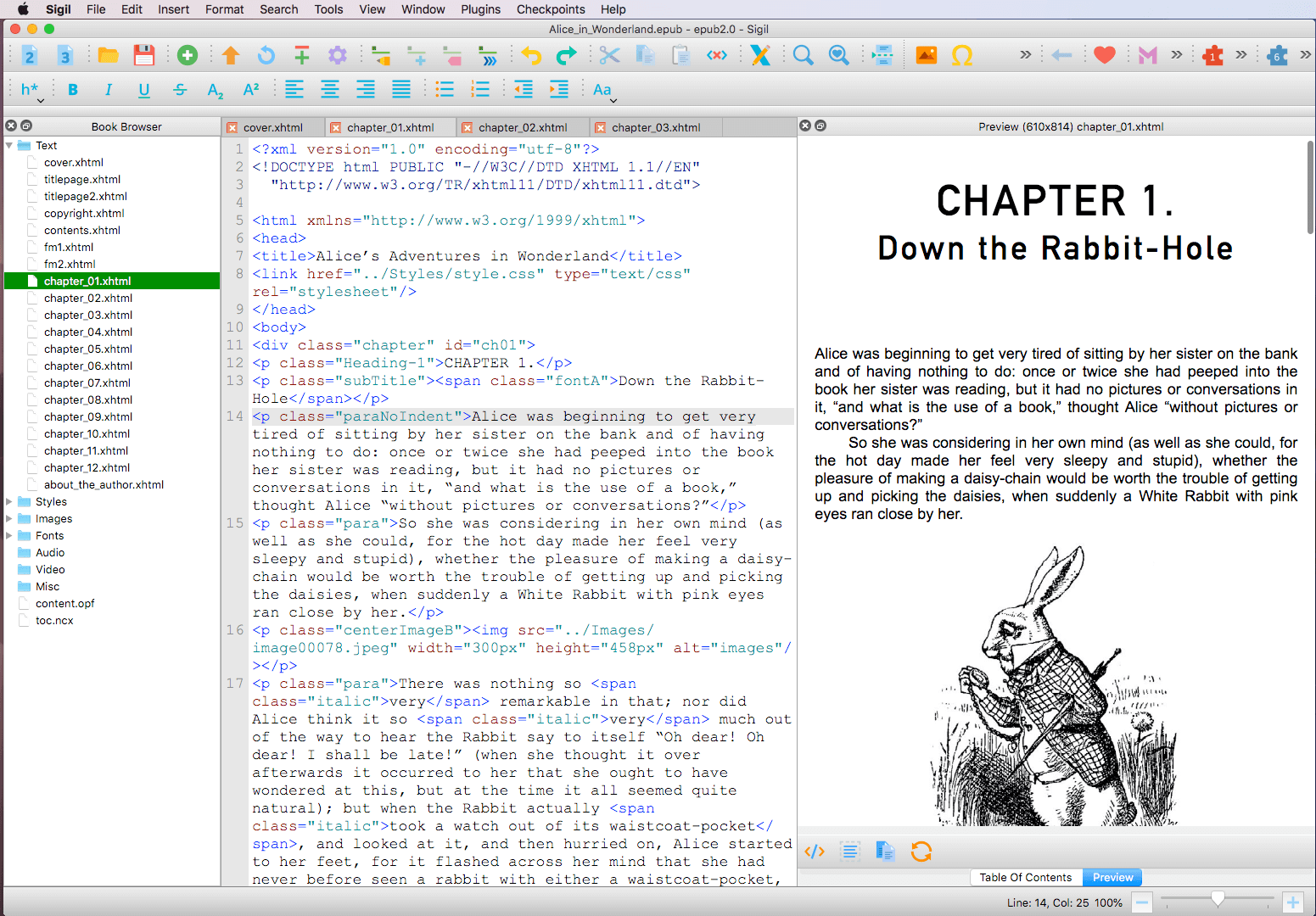 eBooks Available on Following Places
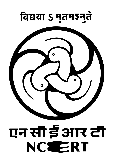 NCERT Official Website
PDF Versions are available
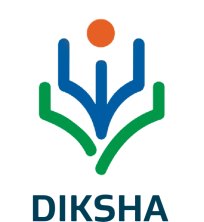 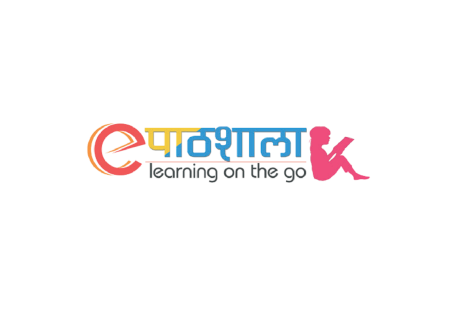 Energized Textbook
Energized Textbook (ETB) is a feature aimed at providing access to  digital content for various topics in physical textbooks.

QR codes are attached to physical textbooks and related content is  created on DIKSHA. This document explains the procedure of  scanning QR Codes in DIKSHA and accessing related content using  QR code.
Explore DIKSHA:  https://diksha.gov.in/
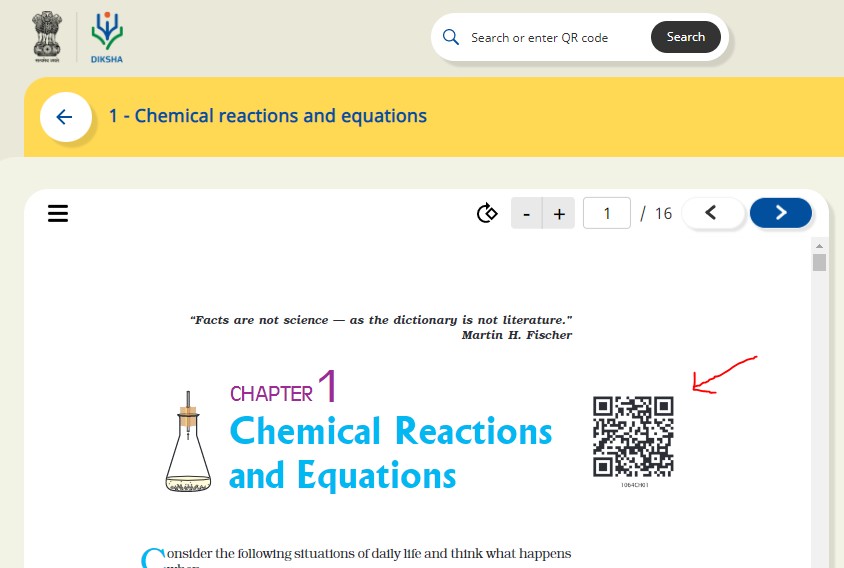 QR Code- quick response code
A QR Code is a two-dimensional barcode that is readable by smartphones.
Static QR Codes encode the content directly in the image itself. You can think of them like regular printed text, just represented in different way. That means you cannot update the content once generated. Because the content is directly encoded in the image, they also grow in size with the amount of content they store.
Steps to generate QR code by Google Sheet?
Step 1: Firstly we need to create 4 columns named Domain URL, Code, Complete  URL and QR Code on a 	Google sheet.
Step 2: Fill the columns as following:
	Domain URL- We have to write domain name (https://epathshala.nic.in/QR/?id=)

	Code: We have to write code of the title like (1064CH01)
	Complete URL: =CONCAT(A2,B2)
	QR code:
	=image("http://qrickit.com/api/qr.php?addtext="&C2&"&qrsize=300&t=p&e=m&d="&C2)

Step 3: To download QR codes we need to download it as PDF first as below.

Go to : File→ Download as→ PDF Document (.pdf)
DIKSHA and ePathshala Mobile App
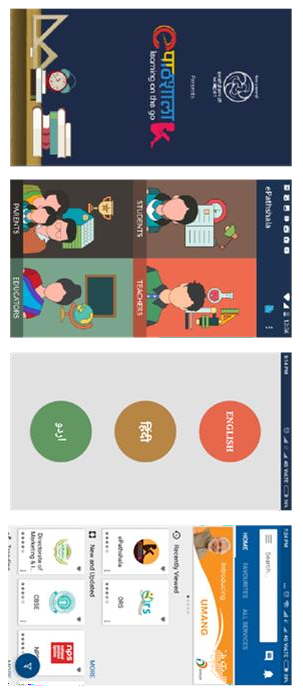 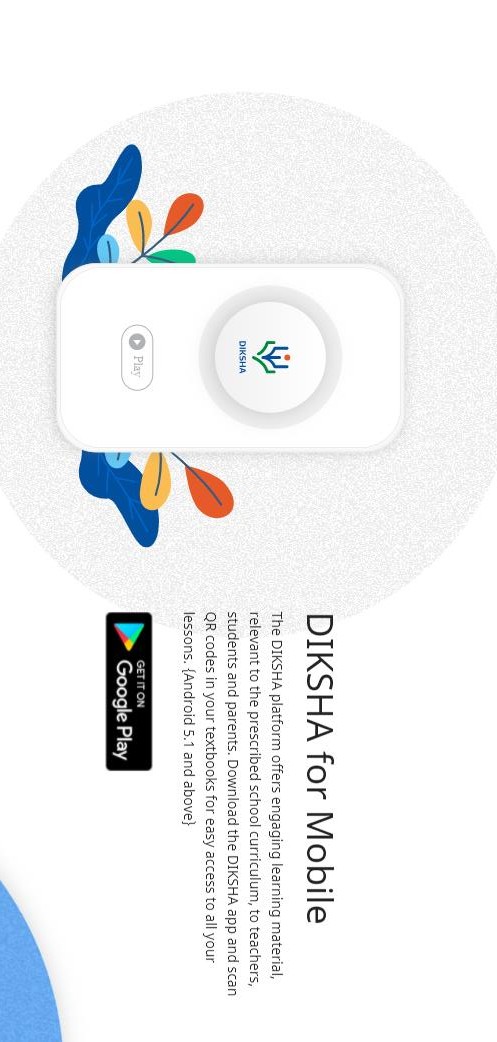 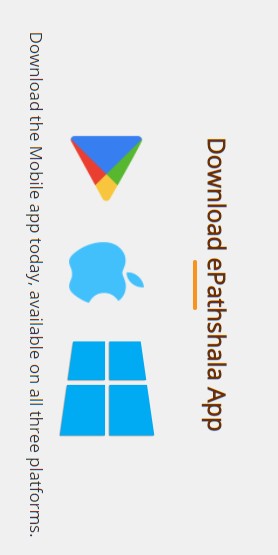 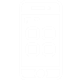 Thank you						Doubts and Questions
Mohd Salman

Technical Consultant, lCIET,NCERT